SPECIAL OFFER FOR ISAC WELLNESS PARTICIPANTS
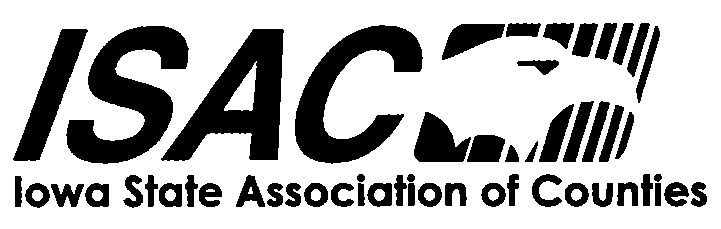 $100 off Annual
Or $10 off Monthly Memberships
ISAC is excited to partner with Profile by Sanford to help you reach your health and wellness goals. Take advantage of the best prices ever to make this year your healthiest ever!
West Des Moines
160 Jordan Creek Pkwy Suite 110
West Des Moines, IA 50266
515-207-4796
Ankeny
1550 N Ankeny Blvd Suite 108
Ankeny, IA 50023
515-257-7050
WE OFFER IN PERSON AND VIRTUAL COACHING